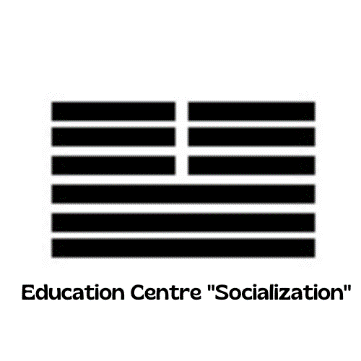 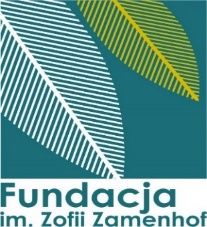 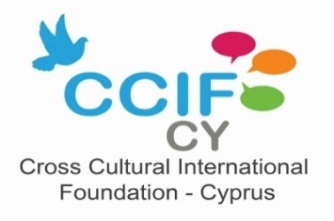 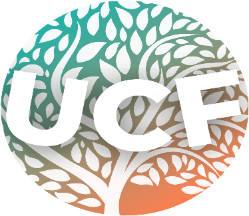 Creative Box: просування інноваційних підходів до побудови освітніх форматів у роботі з молоддю
ТЕОРІЯ ТВОРЧОСТІ ДЛЯ ВИХОВАННЯ МОЛОДІ
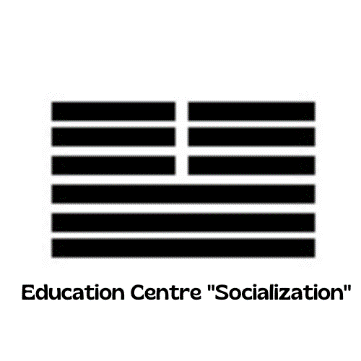 Розробник: Освітній центр «Соціалізація»
Цей проект фінансується за підтримки Європейської Комісії. Проект №: 2021-1-PL01-KA220-YOU-000028673 Це повідомлення відображає лише погляди автора, і Комісія не несе відповідальності за будь-яке використання інформації, що міститься в ньому.
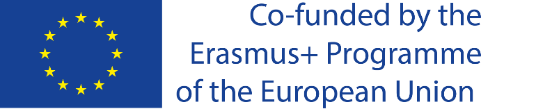 Творчі музично-танцювальні заняття як один із методів психотерапії молоді
Практичні заняття
Завдання
Розвиток різноманітних навичок
Розширення кругозору знань, пов'язаних з музично-танцювальною творчістю
Зниження стресу
Подолання апатії
Поліпшення мозкової діяльності
Тренування серцево-судинної системи
Реалізація здорового способу життя
Гармонізація себе із зовнішнім світом
Здатність самовираження через танець
Цільова аудиторія
Підлітки (13-19)
Молодь (20-35)

Відчувають емоційні труднощі, психологічні ризики, мають проблеми зі здоров'ям (з вадами слуху, зору, реабілітація після травм та операцій)
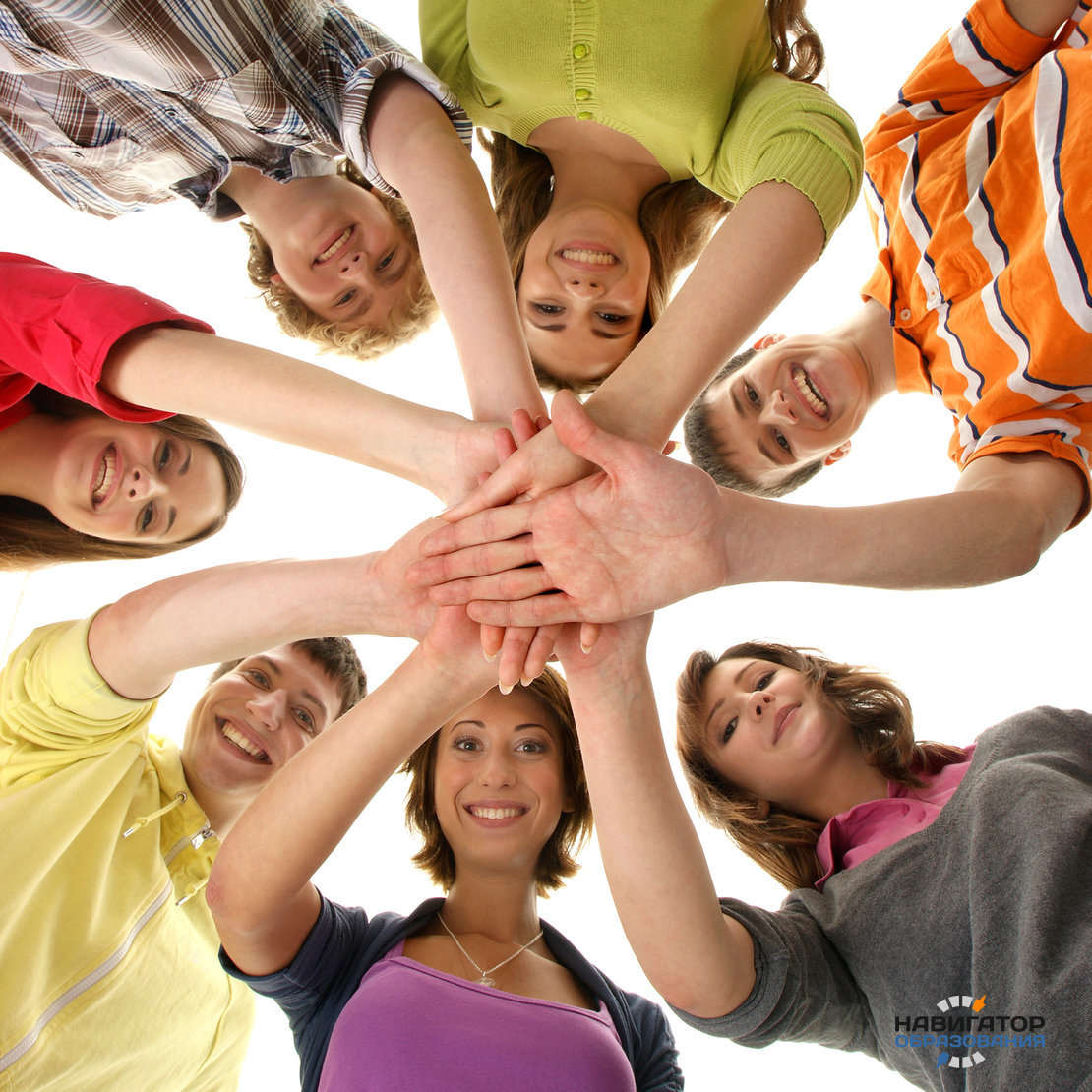 Співпраця
з освітніми структурами (школами, коледжами, вищими навчальними закладами),
з соціальними закладами (реабілітаційними центрами),
з будинками культури.
”Намалюй музику”
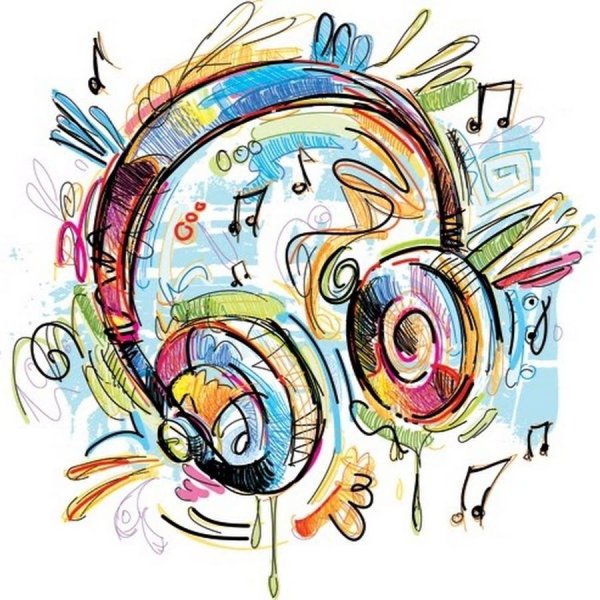 1 task "Draw the Music" 1 завдання «Намалюй музику»

розвиток творчої думки,
емансипація,
вміння донести своє бачення світу до інших
2-ге завдання
Навчання танцювальним па людей з вадами слуху
На основі кольорових «хмар»
Кожен крок йде до свого кольору. В результаті запам'ятовується ритм і танцювальні рухи
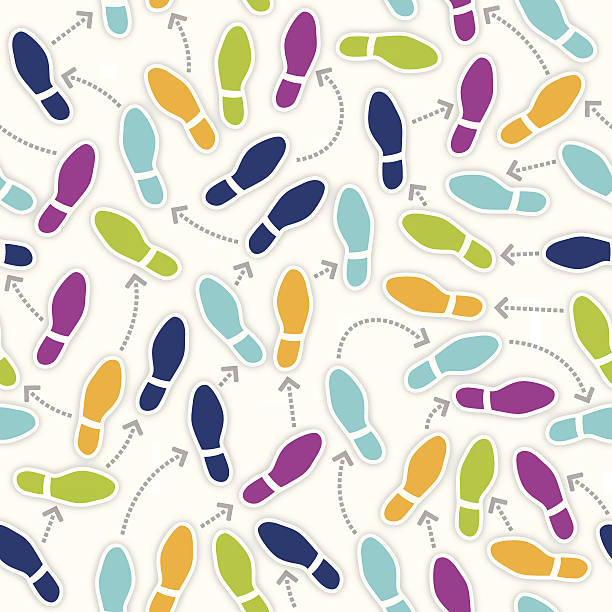 3-тє завдання
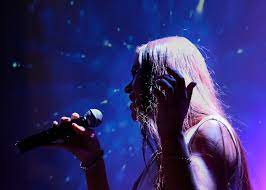 Гра на музичних інструментах, вокалотерапія
Гра на музичних інструментах, вокалотерапія
подолання сором'язливості,
набуті навички спілкування
вивільнення пригнічених емоцій
4-те завдання
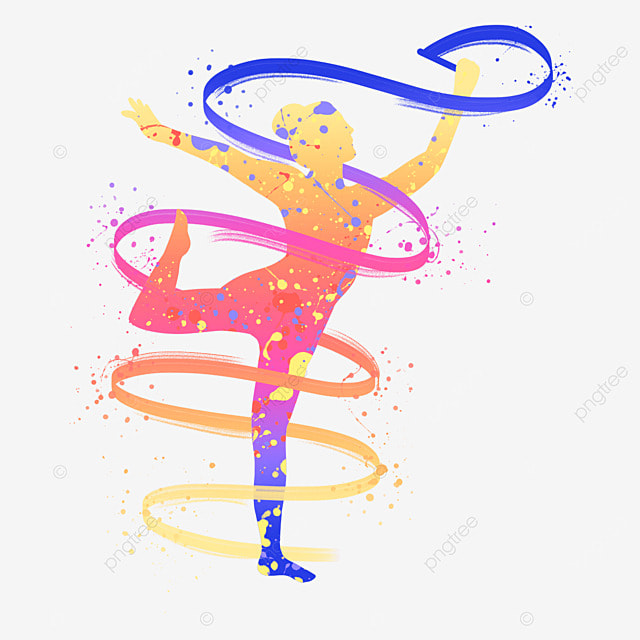 Грайте музику в ігровій формі за допомогою жестів або допоміжних предметів (наприклад, кольорових стрічок)
Тримає увагу
Знижує агресію
Під час фізичних навантажень знімається психічне напруження та посттравматичний стан
Creative Box: просування інноваційних підходів до побудови освітніх форматів у роботі з молоддю
Дякуємо
Зв’яжіться з нами:
Освітній центр «Соціалізація», Резекне, Латвія
Контакти: Liga Danilane
	      Velta Lubkina
                Inna Seļģicka
Email:  liga.danilane@rta.lv 
	  velta.lubkina@rta.lv
Цей проект фінансується за підтримки Європейської Комісії. Проект №: 2021-1-PL01-KA220-YOU-000028673 Це повідомлення відображає лише погляди автора, і Комісія не несе відповідальності за будь-яке використання інформації, що міститься в ньому.
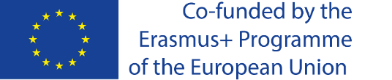